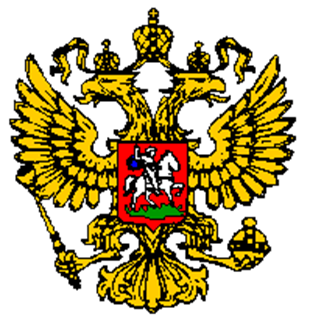 Russia & Japan:Industrialization Outside the West
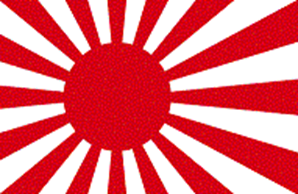 Compare the role of Industrialization
Analyze the Document…
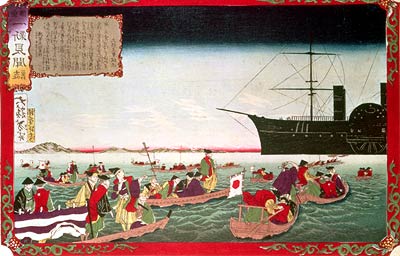 Crimean War( Russia’s on the Right)
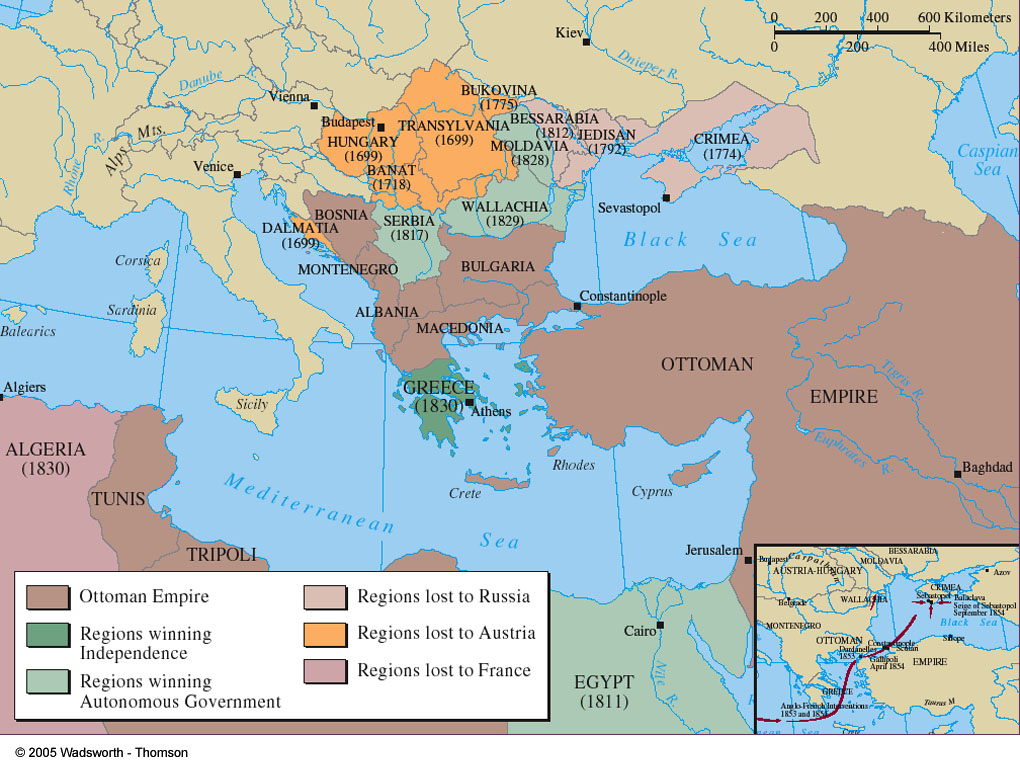 Similarities
Maintained economic and political independence during the West’s century of power
Prior experience of imitation
Knew that learning from outsiders could be profitable and need not destroy their native cultures
Improved their political effectiveness during the 17th & 18 centuries
Used the state to sponsor changes (in the West change was initiated by private businesses
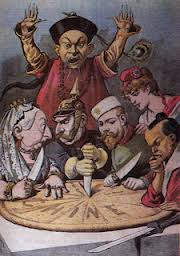 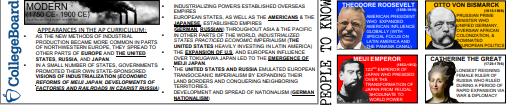 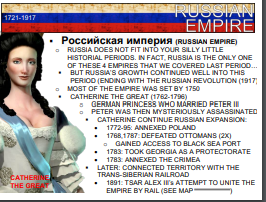 Comp: Russian and Japanese Industrialism
S.A.Q: Answer, Cite(Evidence), Explain ( analysis)
The Japanese and Russians were both embarrassed and shamed into industrialization through warfare. The Russians were soundly defeated after the Crimean War while the Japanese were opened up through American Admiral Matthew Perry at the port of Edo. Their seeming lack of industrial military technologies forced Russia and Japan to sign unequal treaties and force their consolidated governments into industrial reform movements. 


Differences between Russian and Japanese  industrialization was that Japans homogeneity facilitated nationalist consolidation and made industrialization more efficient while Russia’s heterogeneity created class struggles and hindered the development of nationalists industrialization. Japan’s Zaibatsu went to Western schools to learn about banking and industry and model during the Mejii restoration while Russia's attempt at nationalist reforms ( Russification) led to pogroms of Jewish populations and Marxist strikes in industrial towns. A united Japan had an easier period having been isolated since 1686 while Russia diversity hindered their development with different groups wanting different things from industrialism.


The “West” was different from Japan and Russian industrialization having both done it earlier and having private business holdings finance industrialization. The Mejii restoration and Romanovs were state sponsored industrialism while the West had business industries finance private monies into a competitive atmosphere. While Russia will be the 4th largest steel and 2nd in oil, the “West” was still drastically ahead of Russia and Japan in terms of economy and military industry with the U.S even brokering a peace agreement between Russia and Japan in the Russo-Japanese War 1904-1904
More similarities
Expansionist
Literacy increases
Not much reform or industrialization the first half of 19th century
Tensions between traditionalists and reformist intellectuals
Extensive railroad network created
New parliaments created
Imitated West but retained identity
Centralized authoritarian states
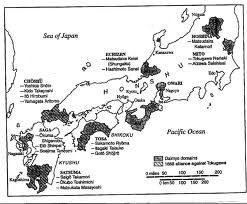 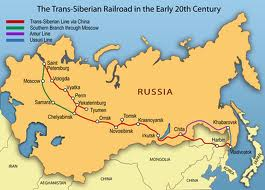 Female labor (Cultural similarities: Doc 3, and 7)Governmental Promotion of Manufacturing ( Political Similarities :doc,1,2,6)Differences in raising capital (national banks in Japan doc 2, “influx in foreign capital” doc 1Differences in response to labor conditions: Russia Aggressively against and striking (doc 4 and 7) while Japan did not (3 and 5)
P.O.V: Document 1 with the secret nature of the letter and its reliability as evidence of the motivations and  character of Russian industrialization.Document #3 the veracity (factual nature) of the evidence by a “foreign” photographer of Japanese working conditions.In Document #5 the reliability of evidence of oral histories recorded a half century after the period of investigation.
Synthesis linking
To another time, region
Or theme
Defying the Odds
Stories of Russia & Japan do not fit the patterns of Western imperialism
Common Characteristics—imitation, understood benefits of borrowing, political effectiveness
Result?  Clashing global spheres
(Russo-Japanese War)
Russia Before Reform
Increasingly conservative to prevent Western revolutionary ideas
Alexander I @ Congress of Vienna
Nicholas I represses  opponents, controls schools & newspapers

Western fascination remained among scholars & artists
Decembrist uprising

Territorial expansion continues, particularly toward Ottomans
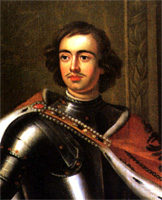 Economic & Social Problems
Conservatism results in stagnant economy & growing gap w/ West
Profoundly agricultural & serf-based

Inferiority made clear by Crimean War
Russia defeated by British & French industrial arms

Reform becomes essential to allow for economic growth in order to maintain military strength
1 of 2
Reform Era & Industrialization
Reforms addressed needs but led to expanded grievances
Serfs emancipated in 1861
Land given to serfs, population & urban labor force grows 
Tsar & aristocracy maintained w/ no new political rights, traditional farming & ties to land continued w/ redemption payments
Zemstvoes allow middle class to gain positions in local government, military begins to modernize, literacy increases although unevenly, women gain access to education & jobs
2 of 2
Reform Era & Industrialization
Limited construction of modern factories
Extended railroad network (trans-Siberian Railroad)
Coal, steel, oil, textile industries expand
Development largely result of foreign investment, protective tariffs, & size
Factories less technologically advanced
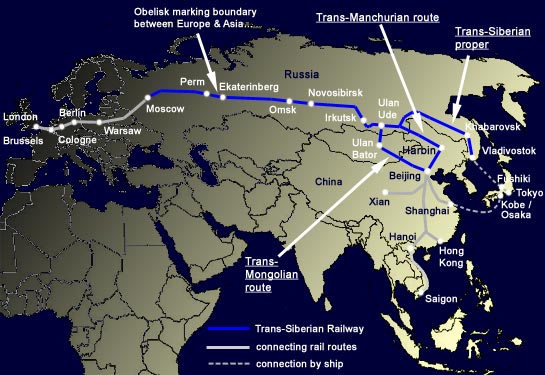 Japan: Change w/o Revolution
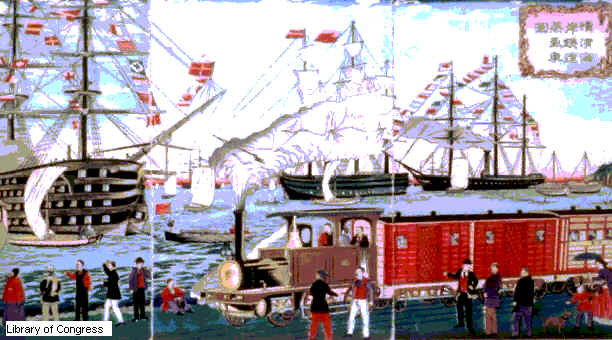 Final Decades of Shogunate
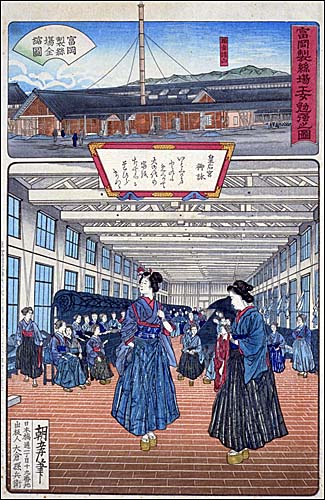 Economy is proto-industrial & increasingly commercial 
Intellectually…
Neo-Confucianism adds secularism & literacy, 
National studies add nationalism, 
Dutch studies add science & Western ideas
Economy only stagnates toward mid-1800s w/ feudalism & rice-based finances intact
Inside Silk-reeling Mill
Challenge to Isolation
U.S. commodore Perry & superior military technology opened Japan to trade

Internal tension grew b/t factions appealing to emperor

Crisis peaks w/ samurai violence & Western response proving superiority
Political Change: Meiji Restoration
Crisis addressed with Meiji restoration of emperor in 1868 & deeper political changes
Reform based on Western imitation
Centralized power in imperial house

Replaced feudalism & daimyos w/ parliament & limited democracy, bureaucracy drawn from civil service exams, appointed district officials

Samurai class & tax system overhauled causing diverse effects
Industrial Revolution
Military reforms included in early efforts

State direction, private enterprise, & foreign advisors combine to create full-scale industrialization by 1900
Banking, railroads, shipyards
Zaibatsu

Despite industrialization, Japan still disadvantaged globally w/ lack of resources & machinery
Social & Diplomatic Effects
Socially attempt to balance Western & Japanese ideas
Rapid population growth, but slows w/ greater industrialization
Copied Western science & hygiene, while maintaining  Japanese morality

Diplomatically aggressive following model of imperialism & fulfilling resource needs
Sino-Japanese War
Russo-Japanese War
Strain of Modernization
Strains evident in urban living standards, intellectual identity crisis, & parliamentary clashes w/ emperor

Nationalism promoted to ease strain
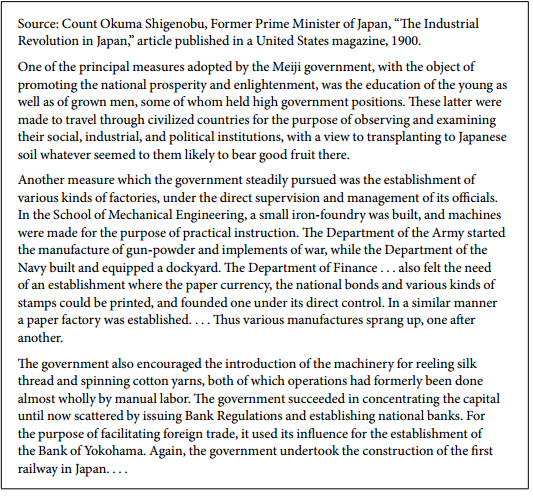 The purpose of this secret letter to Tsar Nicholas II about the type of industrialism in
Russia (Protectionist is government regulated vs free trade without government 
Intervention) he is encouraging the government’s regulation to compete against 
Europeans  while in doc #2 while Count Okuma utilized governmental forces, they 
Raised private capital  under Mejii regulations.
Document #3 along with #5 illustrates the conditions to which workers produced
Various goods (like textiles here) and that there were no strikes (perhaps because 
Of improved lifestyles or favorable working conditions)
Documents 4 and 5 illustrate different responses to the working conditions while
Workers in Russia (#4) engaged in strikes against the conditions in the factories, the 
Japanese (Doc #5) had quite favorable impressions ( although the recounting of life 
Among elderly workers may be tempered by time)
Document #6 (in response to Whittes’s secret letter in doc #1) is a quite favorable
Of the state sponsorship of industrialism in Russia (perhaps grouped with 1, 2 for
Japan about the improvements made.) . This is counter to Doc #7 illustrating the 
Terrible conditions for women in Russian factories detailing the physical force of 
Children and long working hours for women (reasoning for their strikes). This physician
Is justifying their reasoning coupled that women had to augment (help finance) their 
Pay wit prostitution (this serves to shock the women’s suffrage organization perhaps 
With communist or socialists leanings).
Global Connections
Russia already global player, but more fully so after industrialization

Japan enters global affairs w/ imperialism & complex relations

Russia, Japan, & U.S. add to atmosphere of competition by 1914
EX- Yellow Peril
Thesis
Russia and Japan defied the pattern of nineteenth-century European domination. By 1900, they launched significant industrialization and accomplished other changes that preserved their independence. Both achieved economic autonomy and were able to join in the imperialist scramble. There were differences between the two. Japan displayed more political flexibility than did Russia. Change in Russia increased internal strains and led to revolution. Japan, through its reforms, pulled away from the rest of east Asia; Russia continued expanding its influence in eastern Europe and central Asia. Among the characteristics common to the two nations in their maintenance of independence was their prior experience of cultural imitation, Japan from China and Russia from Byzantium and the West. They were able to learn without destroying their own cultures. Both also had improved their political effectiveness during the seventeenth and eighteenth centuries, a situation allowing the state to sponsor change